Benefit Map Template (with Sample)
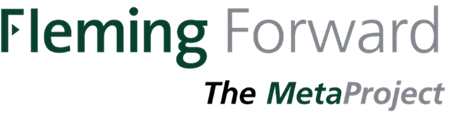 Strategic Planning & Development
Intermediate Benefits
Creating/Expanding a capability
Objective
End Benefits
ROI of Project
Enabler
Project Deliverables
Institution-Specific Metrics
Fleming’s Differentiation
SMA2 Objective
College-Wide Metrics
Business Plan Deliverables
Maintain the proportion of operating expenditures used for student services
Improve Student Satisfaction with facilities
Improve Satisfaction with Career Advising & Job search assistance
Increase the # of prgms with work-integrated learning (WIL)
Improve Student Satisfaction with services
Journey of the Student ≥ 3 initiatives to improve student experience (Prospect to Grad)
Improve the Overall Student Satisfaction
Example C-W Metric
Increase Career Service support for each program using Queen’s model (Career Staff #)
19/20
19/20
19/20
19/20
19/20
19/20
date
78.64%
79.69%
67.08%
55.7%
83
7.3%
baseline
79.25%
76%
68%
56.5%
86
7.3%
?
target
19/20
?
Ensure Experiential learning for all students in vocational programs
1.0  Improve student experience, outcomes and success.
Career Development Maps for each program
We have included values in the following way for each Metric:
baseline (or most recent) metric value on the left, 
the target metric in the centre, and 
the date that target is to be reached on the right.
1